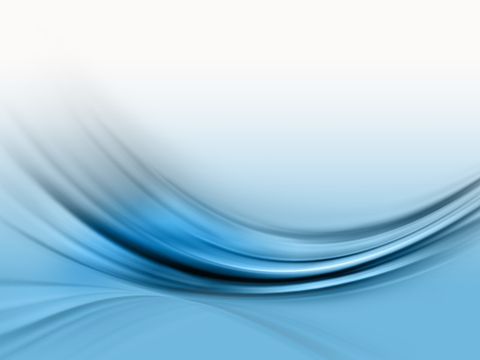 МОАУ СОШ №11
НОУ "РОДНИК"
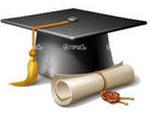 XII школьная
 научно-практическая конференция
«Поиск. Творчество.
Наука»
МОАУ СОШ №11
г. Белогорск  2014
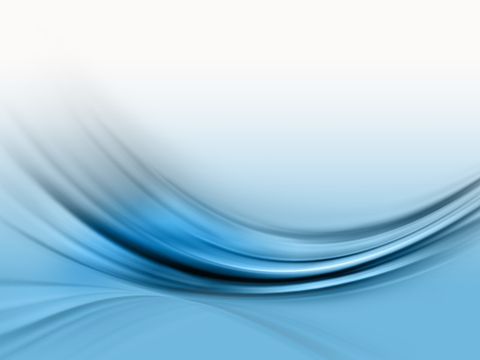 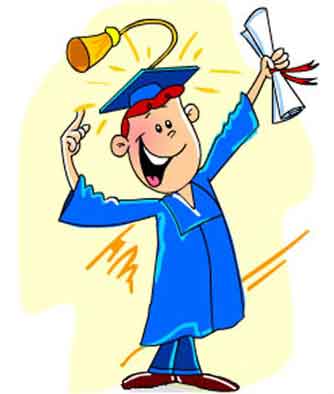 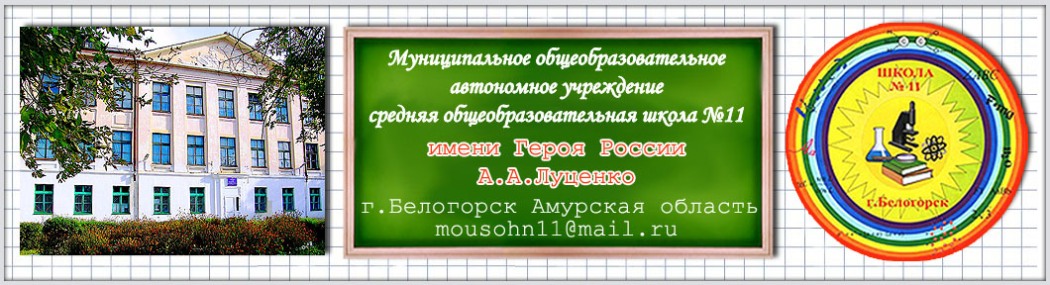 Есть в году различные праздники.                   И сегодня праздник у нас –                    ДЕНЬ НАУКИ  в стенах нашей школы                   Приветствует  ребята,  вас!
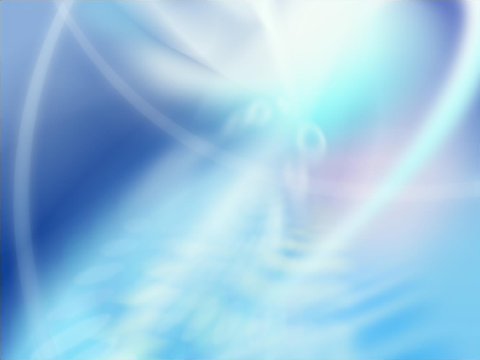 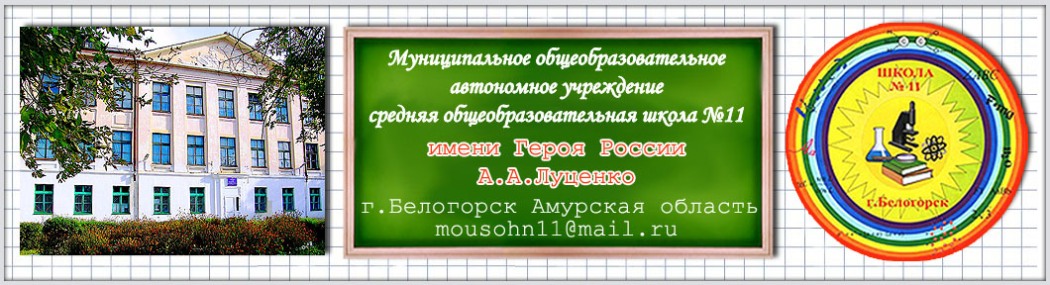 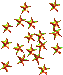 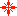 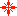 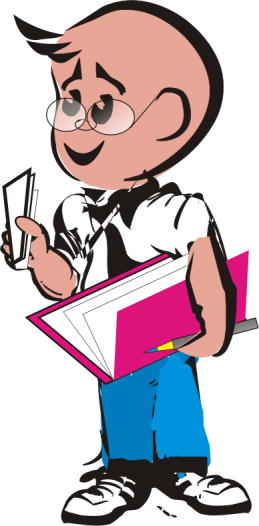 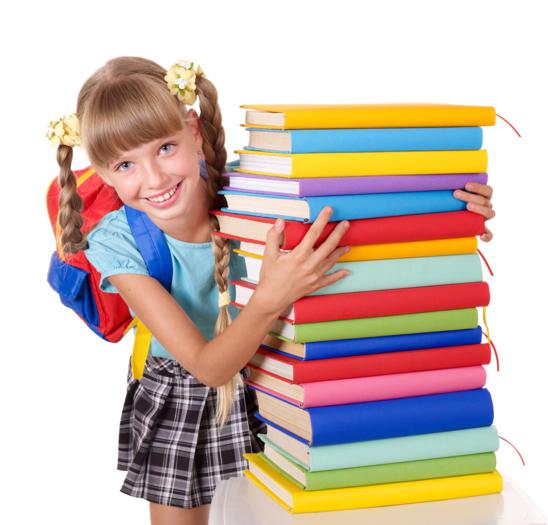 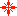 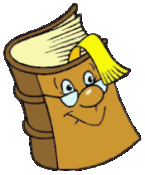 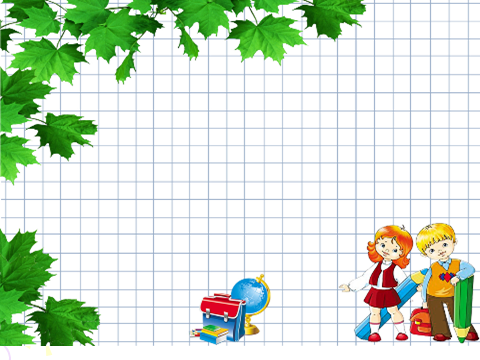 Пусть к знанию путь будет труден и тернист,
Терпенье и труд помогут, школяры!
Клянитесь расширять свой кругозор!
Клянитесь всем лентяям дать отпор!
Клянемся!
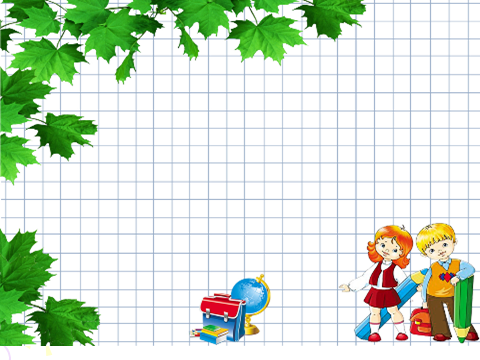 Силу знанью отдавать,
Мудрость книжную познать,
Чтобы главною оценкой
Всегда была лишь только «пять».
                                                                        Клянемся!
Секция     "Юниор" №1             кабинет № 2
Руководитель:   Остроухова Е.Г.
                             Филиппова Т.И.
                             Винтер Л.П.
Секция "Юниор" №2     кабинет № 12
Руководитель:  Балинова Г.А.
                           Устимова Е.В.
                           Захарова Ж.С.
Секция "Юниор" №3        кабинет № 3
Руководитель:  Игнатьева Т.В.
                            Белова В. В.
                            Буковцова В.В.
Секция  № 4 «Естественнонаучная»     кабинет №4
Руководитель:    Тихонова З.Ф.
	            Тишина Л.В.
Секция № 5  «социологии и точных наук»    кабинет № 5
Руководитель: Годяцкая Т.Н.
                          Чудинова Г.А.
Секция № 6 «Филолого-лингвистическая»    
 кабинет №13
Руководитель:  Ежевская И.А.
                            Осетрова В.С.
                            Блохнина И.Н.
Секция № 7
«Художественно-прикладное искусство»

кабинет №14
Руководитель:  Ермоленко Т.И.
                           Плотникова Р.С.
                           Панченко М.Н.
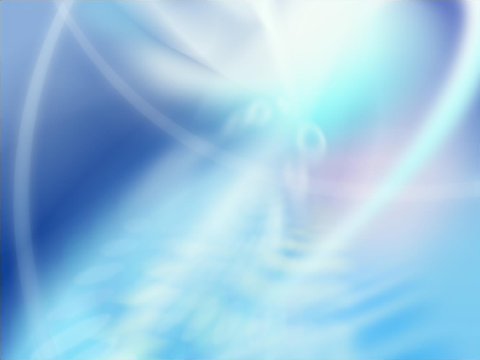 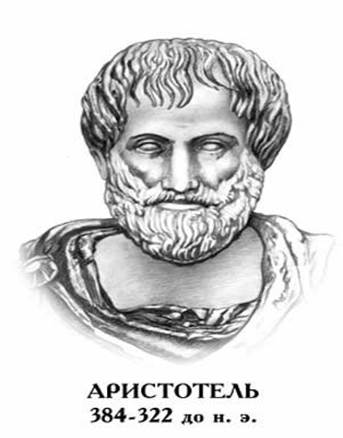 Аристотель говорил:
 «Ум заключается не только в знании, но и в умении излагать знания на деле».